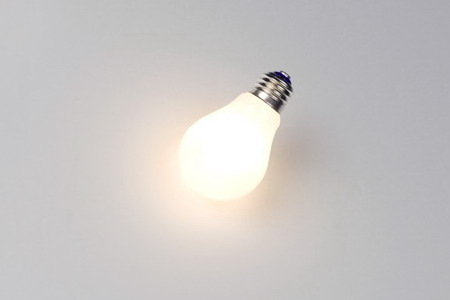 ЕЛЕКТРИЧНИЙ СТРУМ
Електричний струм
Впорядкований рух вільних носіїв електричного заряду називається електричним струмом
Умови iснування струму:
Наявність вільних електричних зарядів
 Наявність електричного поля
 Замкнуте коло
Впорядкований рух електронів у металевому провіднику
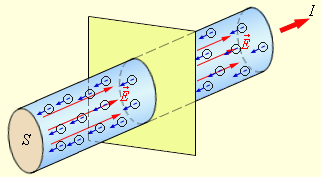 Напрямок електричного струму
За напрямок електричного струму прийнято напрямок руху позитивних вільних зарядів
Електрична провідність речовини:
 — це здатність речовини проводити електричний струм.
всі речовини й матеріали поділяють на:
Провідники.
Діелектрики.
Напівпровідники.
6
провідники
 — це речовини та матеріали, які добре проводять електричний струм.
діелектрики
 — це речовини та матеріали, які погано проводять електричний струм.
7
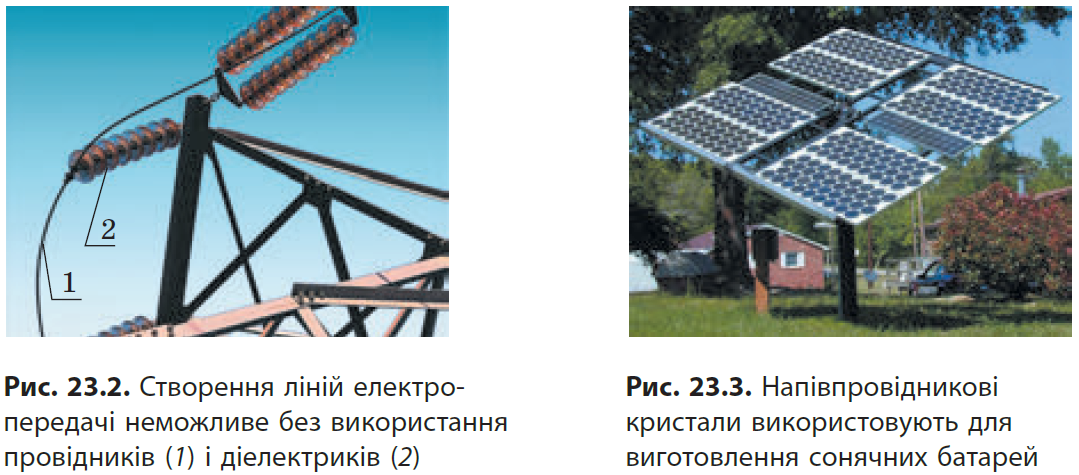 8
Дії електричного струму:
Теплова.
Світлова.
Хімічна.
Магнітна.
9
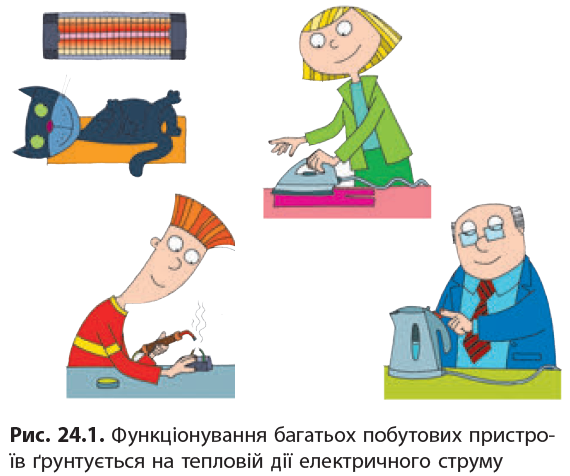 10
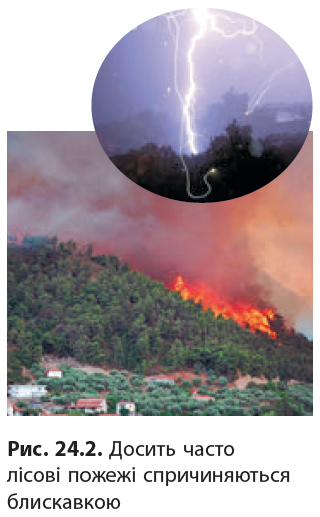 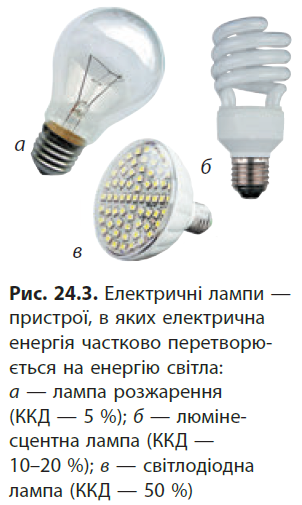 11
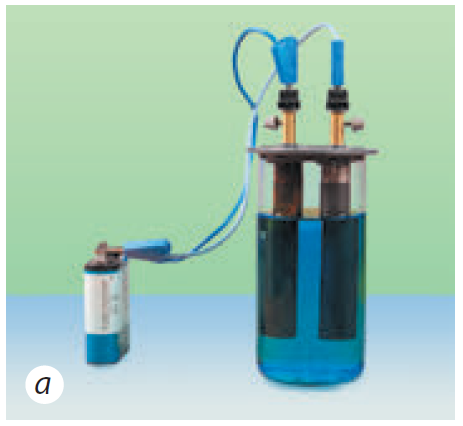 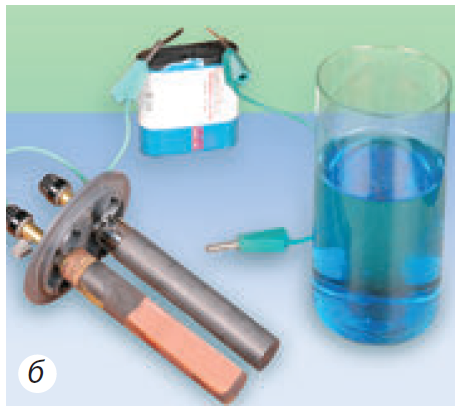 12
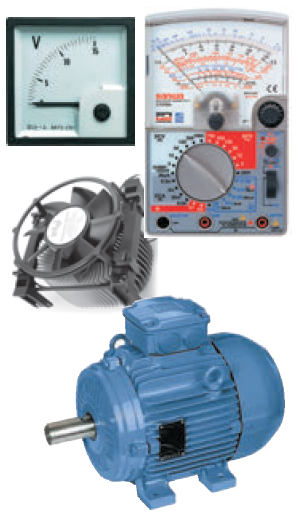 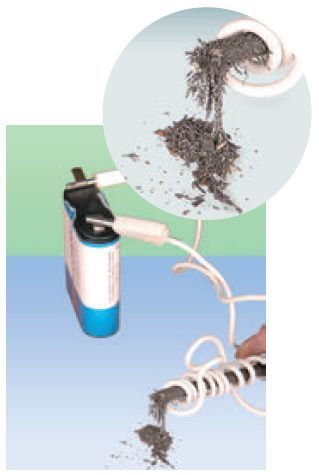 13
Електричне коло та його основні елементи
З’єднувальні провідниками в певному порядку джерело струму, споживачі, замикальні (розмикальні) пристрої складають електричне коло.
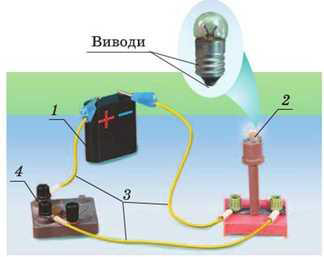 Електрична схема - це креслення, на якому умовними позначеннями показано, з яких елементів складається електричне коло і в який спосіб  ці елементи з’єднані між собою.
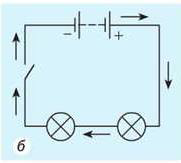 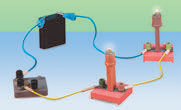 Схема розгалуженого кола
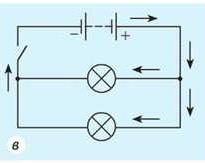 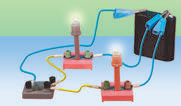 Деякі умовні позначення, 
застосовувані на схемах
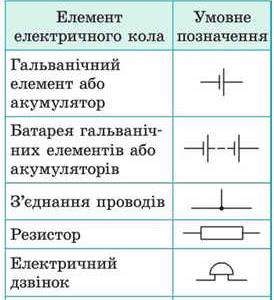 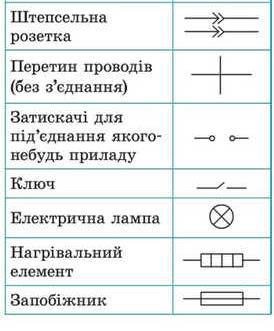 За напрямок струму в колі умовно прийнято напрямок, у якому рухалися б по колу частинки, що мають позитивний заряд, тобто напрямок від позитивного полюса джерела струму до негативного.
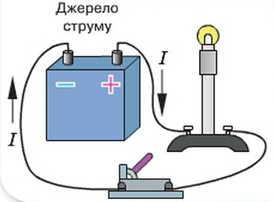 Задача 1. Накресліть схему з'єднання батарейки, двох лампочок і ключа в коло, у якому вмикання та вимикання лампочок здійснюється одним ключем.
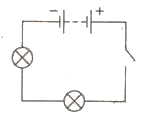 Задача 2. Накресліть схему з'єднання батарейки, двох лампочок і двох ключів у коло, у якому кожна з лампочок вмикається та вимикається незалежно одна від одної.
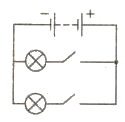 Задача 3. Накресліть схему з'єднання батарейки, лампочки дзвінка й двох ключів. Лампочка вмикається щоразу, коли дзвонить дзвінок, але може працювати й у випадку, коли дзвінок вимкнений.
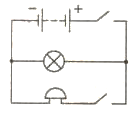 Задача 4. Накресліть схему з'єднання батарейки, двох вимикачів і одного дзвінка, при якому подзвонити можна було б із двох різних місць. 
Де на практиці можна використовувати таку схему?
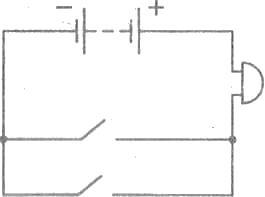